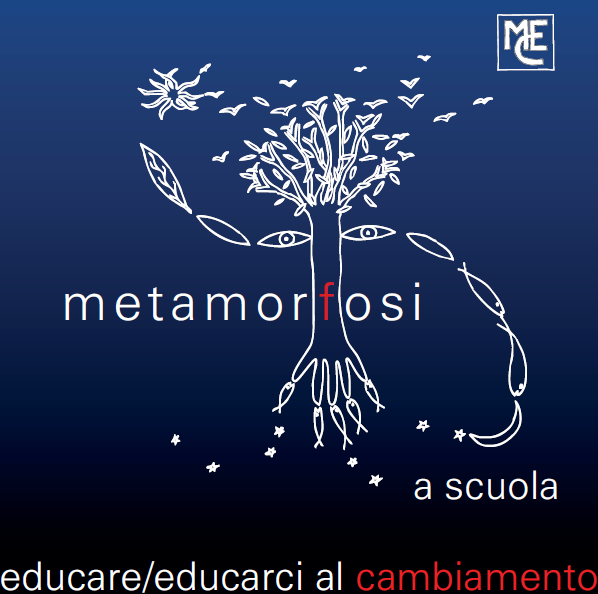 CANTIERI 
PER LA FORMAZIONE 
2018
DIAMO 
I NUMERI?
Foligno
3-6 luglio 2018
Movimento di Cooperazione 
Educativa
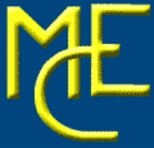 Gli ISCRITTI
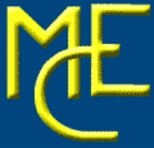 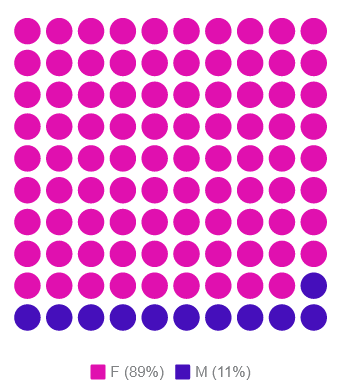 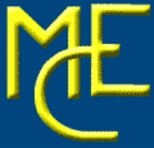 Gli ISCRITTI…PER Età
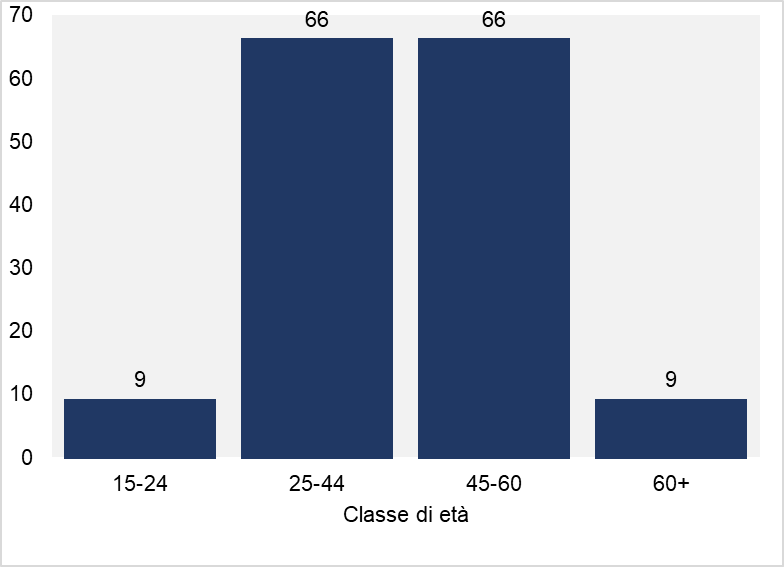 Età media = 44 anni

Età massima = 70

Età minima = 21
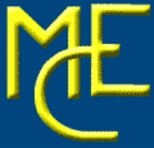 Gli ISCRITTI…PER PROVENIENZA
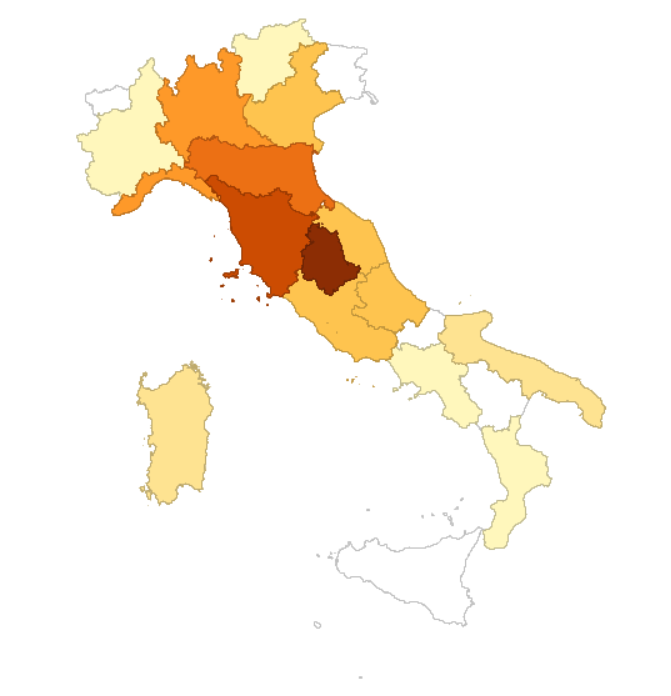 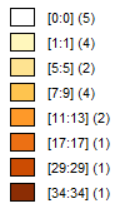 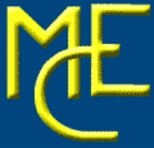 Gli ISCRITTI..PER PROFESSIONE
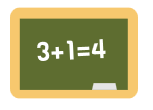 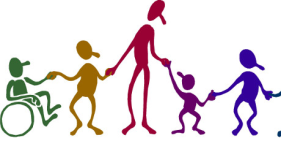 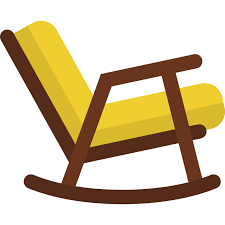 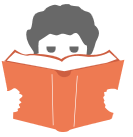 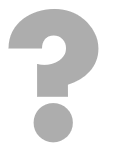 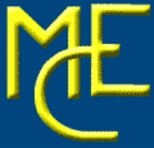 Gli ISCRITTI...PER PROFESSIONE
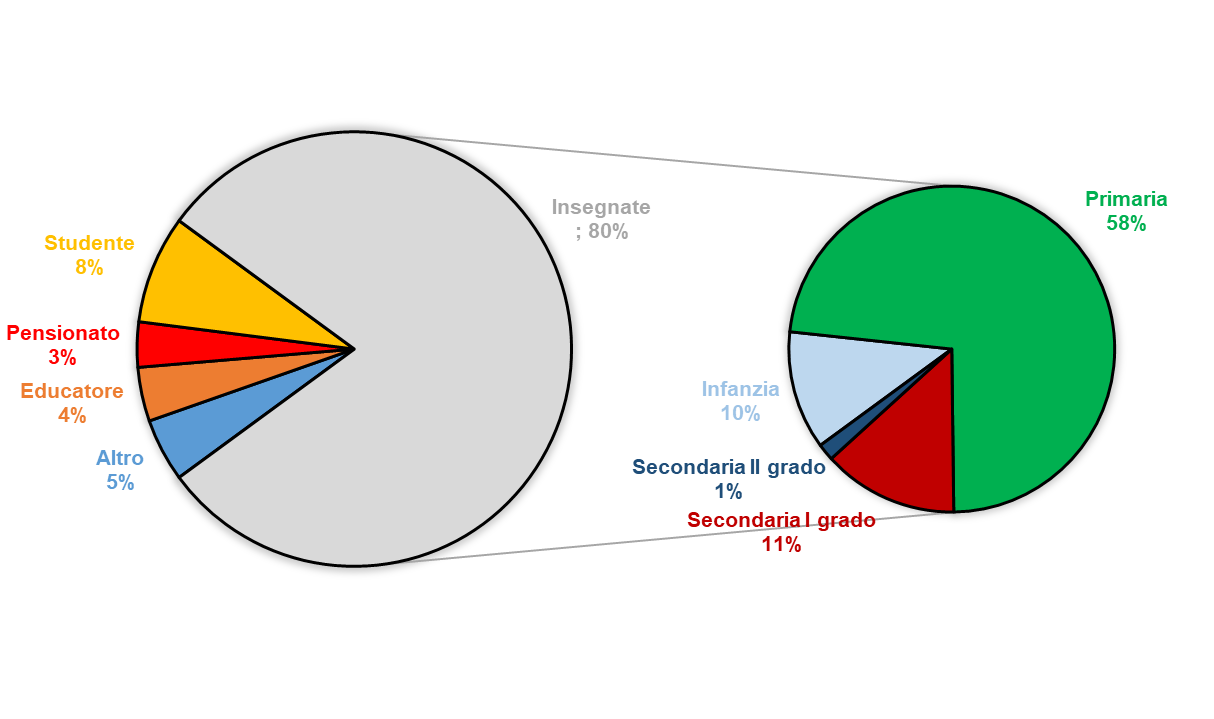 ISCRITTI e laboratori NEL TEMPO
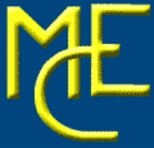 2018
2017
2016
2015
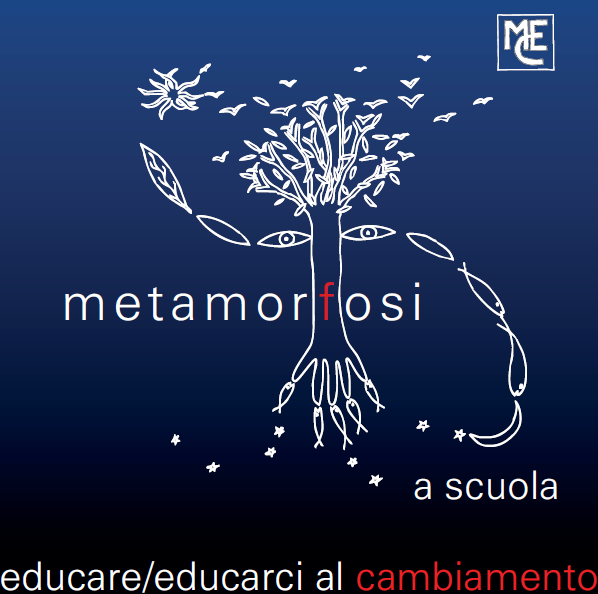 CANTIERI 
PER LA FORMAZIONE 
2018
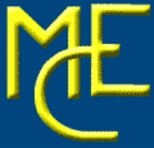 Movimento  di
Cooperazione Educativa